Цветной МИР!!!
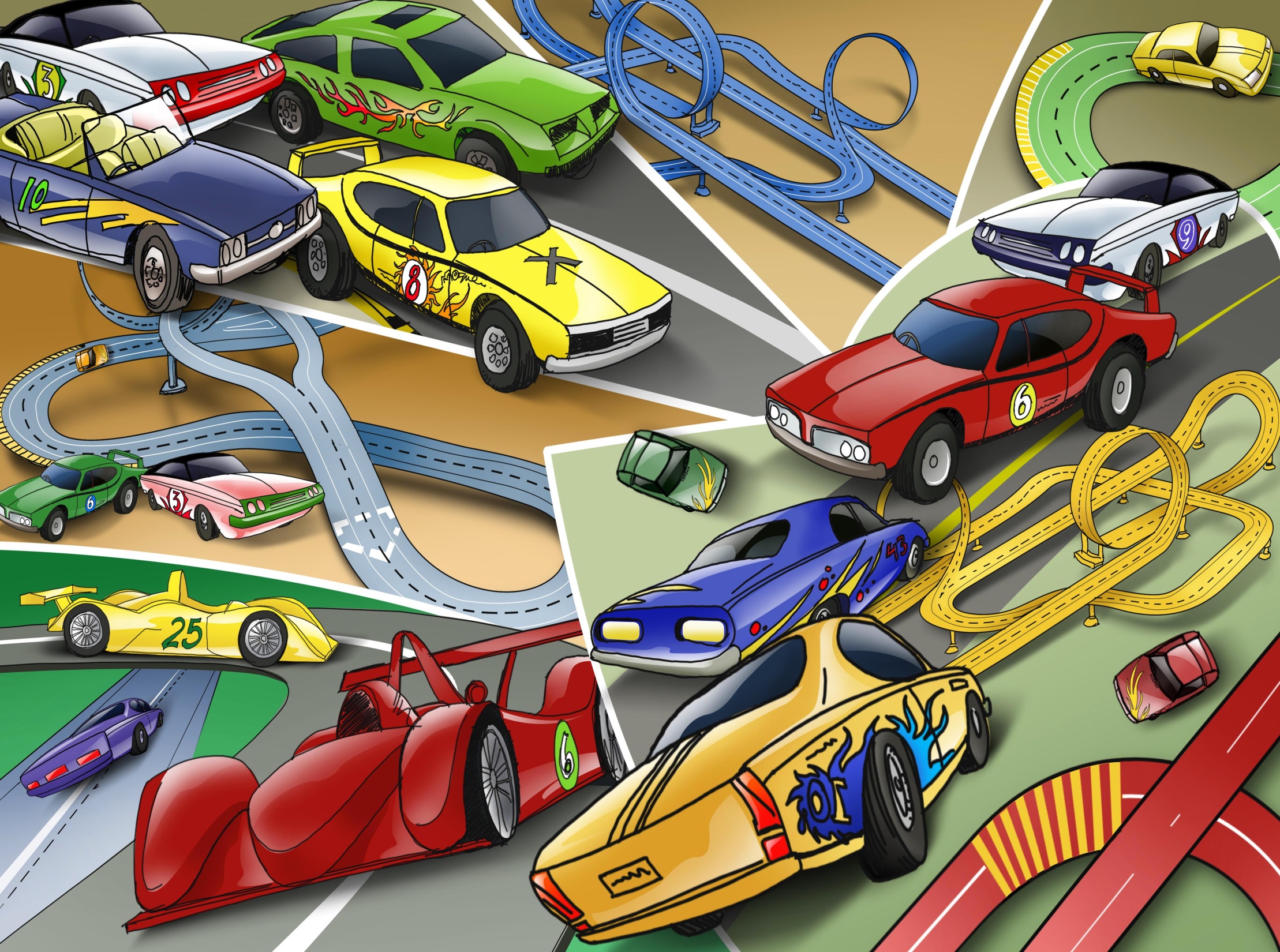 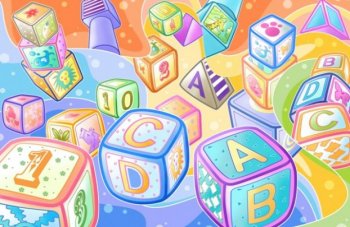 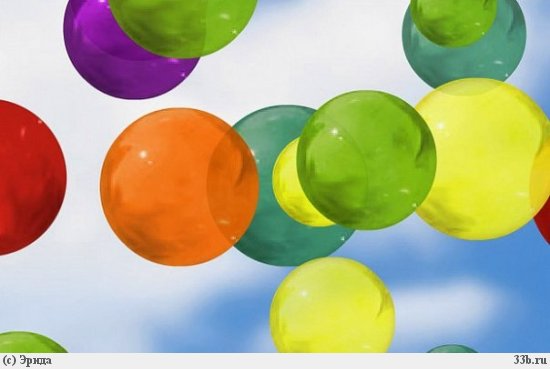 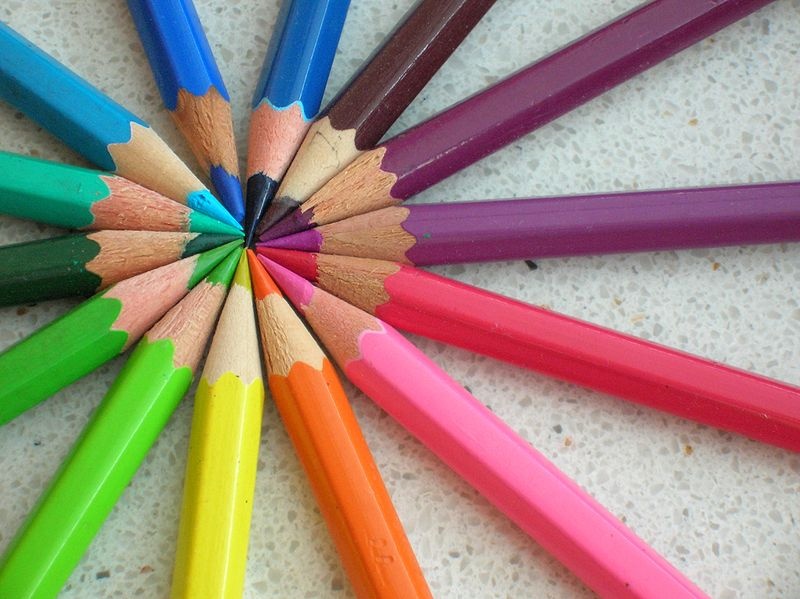 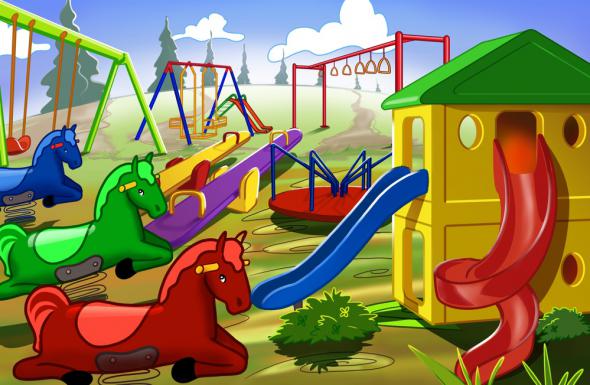 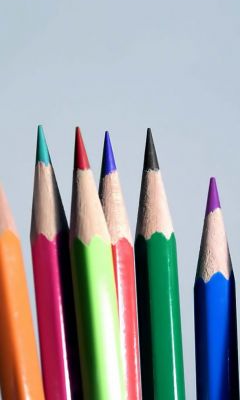 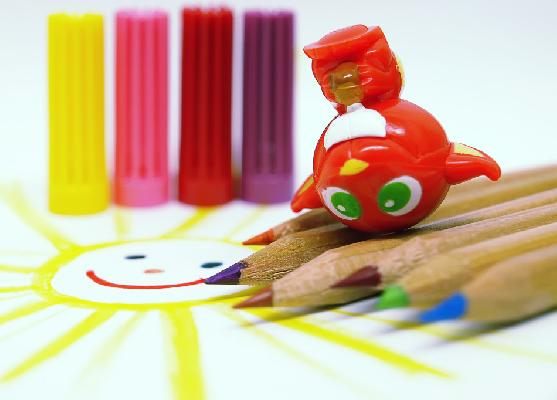 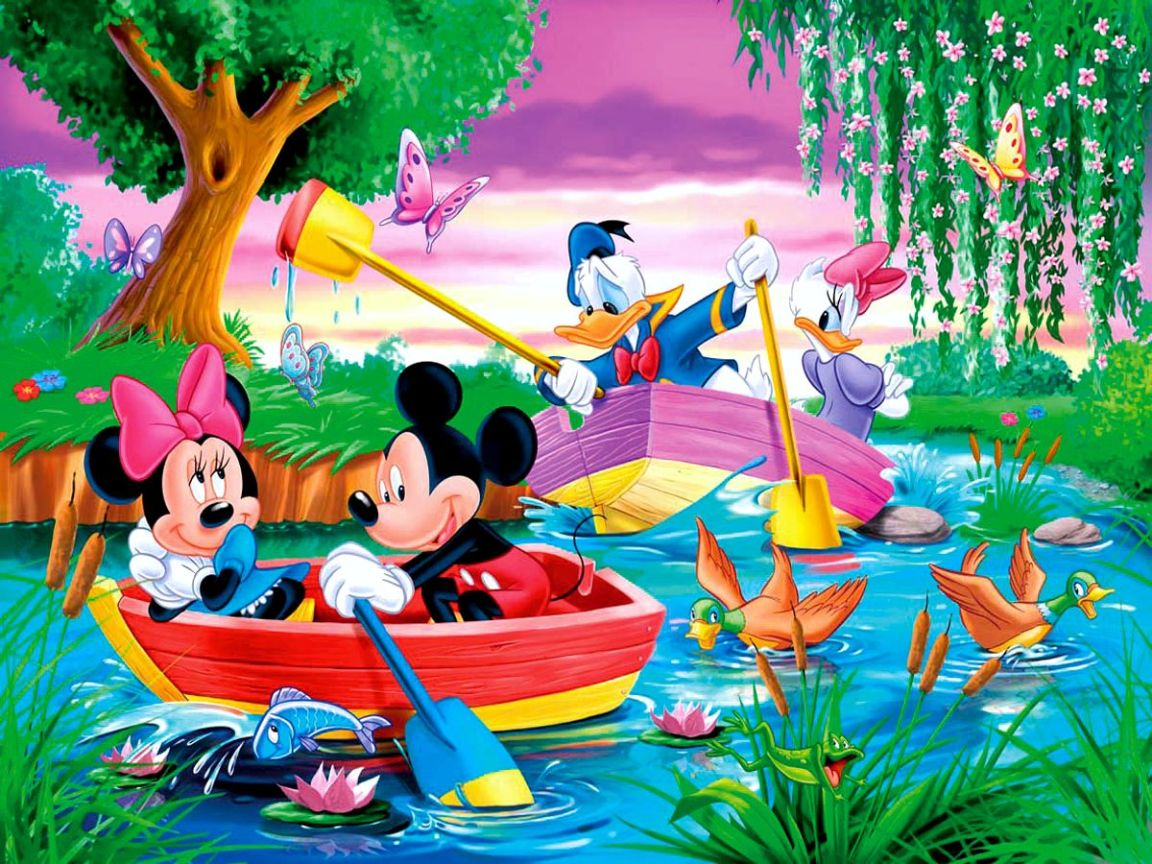 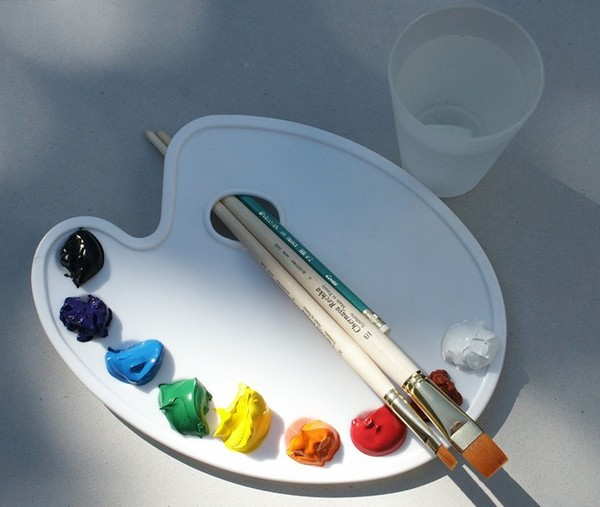 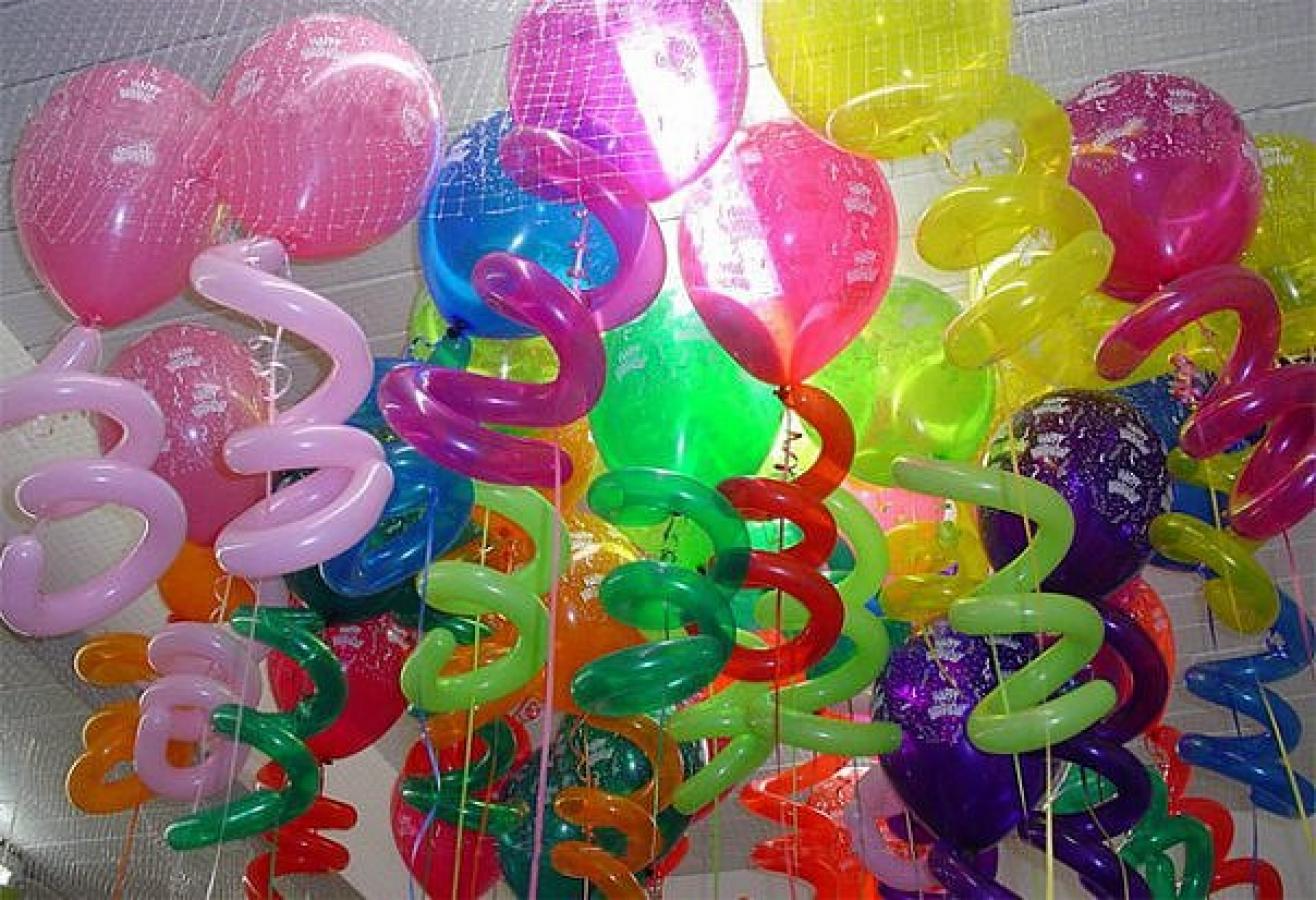 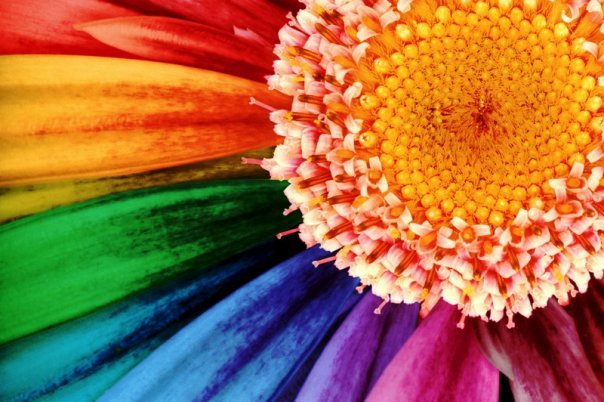 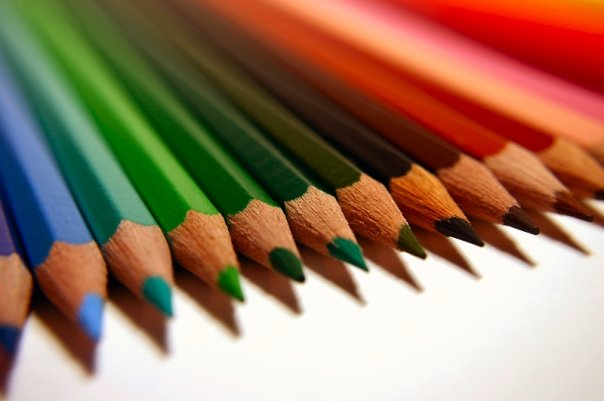